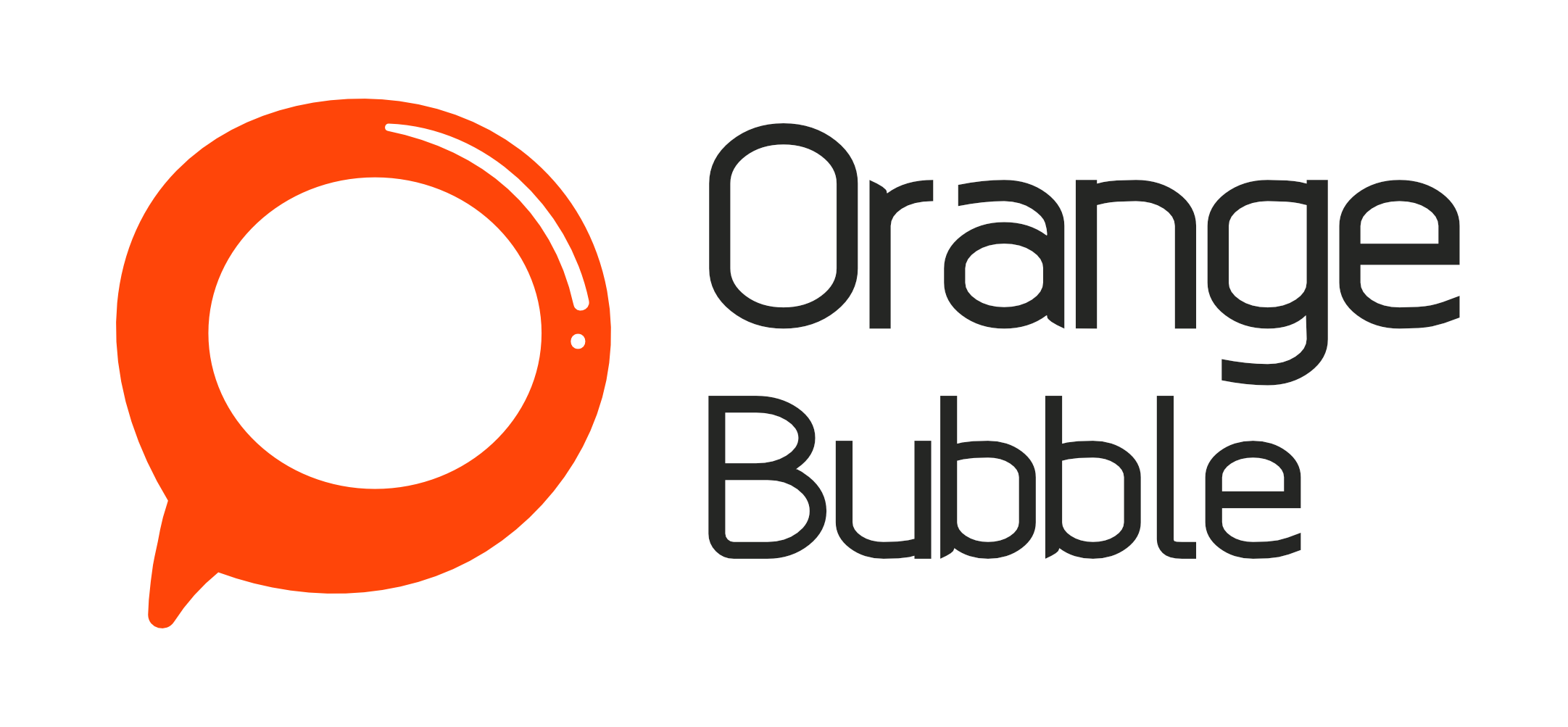 Αλκοόλ
Νέοι &
Διασκέδαση
Μια ανοικτή συζήτηση
για το αλκοόλ
και την κατανάλωσή του.


Εισηγητής: Έλενα Ζαρούνα ΜΑ, Συμβουλευτική Ψυχολόγος, Διευθύντρια ΚΕΝΘΕΑ




Η πιο πάνω δράση διοργάνωνεται 
στo πλαίσιo της Εβδομάδας Ευαισθητοποίησης για το Αλκοόλ 29/11/2021 – 3/12/2021
Τοποθεσία: Αίθουσα 2, Ισόγειο κτηρίου ‘Δράκος’
Ημέρα: 25/11/21 Πέμπτη
Ώρα: 5μμ
Συμμετοχή: ΔΩΡΕΑΝ

Δηλώστε συμμετοχή στο counseling@cut.ac.cy
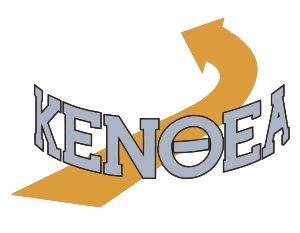 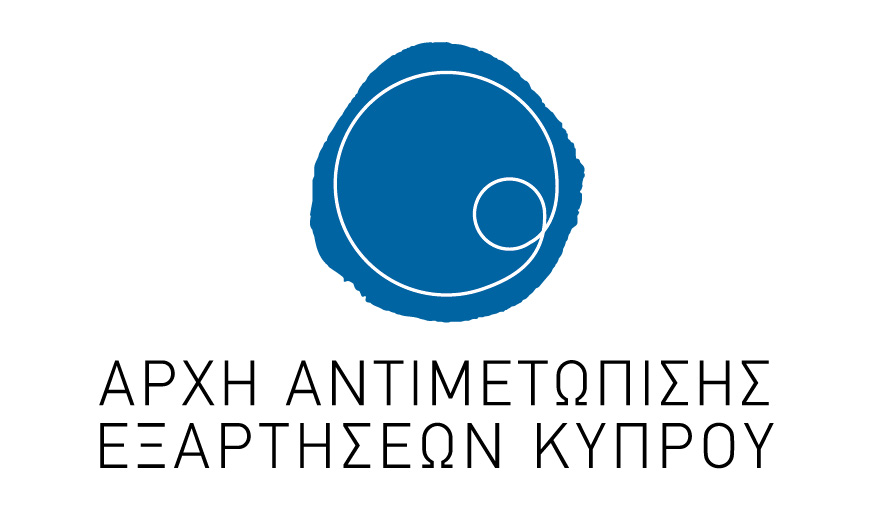 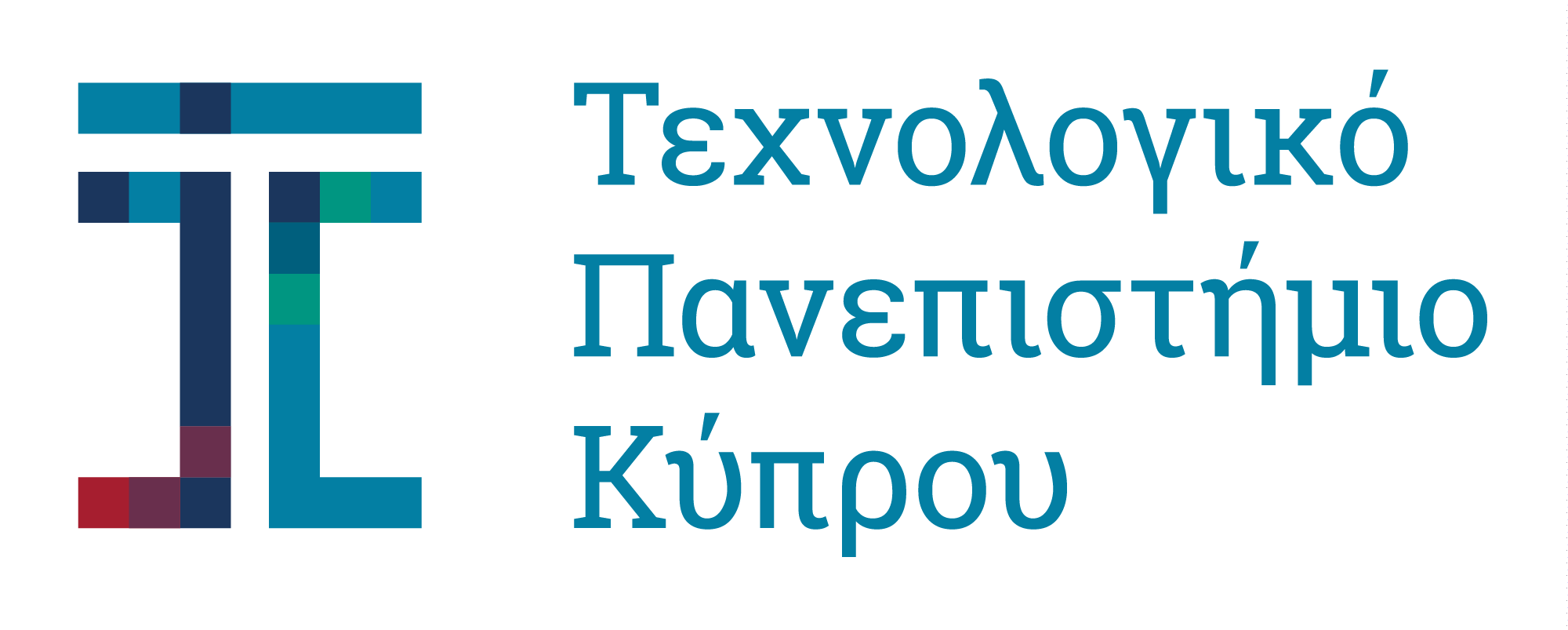